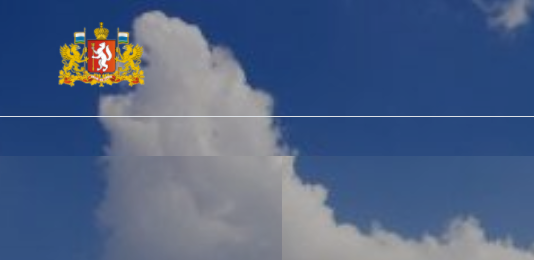 РОДИТЕЛЬСКОЕ  СОБРАНИЕ  ПО ТЕМЕ
«ОГЭ – 2022»
Лицей № 9
Каменск-Уральский городской округ
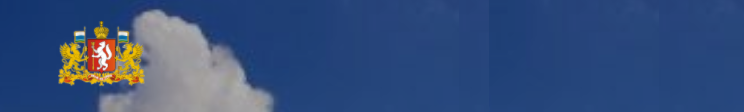 Приказ Минпросвещения России и Рособрнадзора
от 07.11.2018 №189/1513 "Об утверждении
 Порядка проведения государственной итоговой
 аттестации по образовательным программам
 основного общего образования"
к ГИА-9 допускаются обучающиеся, не имеющие  академической задолженности и в полном объеме  выполнившие учебный план или индивидуальный  учебный план и получивших  ЗАЧЕТ за итоговое собеседованиение.
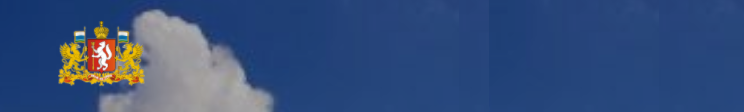 ПОЛУЧЕНИЕ  АТТЕСТАТА  О  ОСНОВНОМ
 ОБЩЕМ  ОБРАЗОВАНИИ:
условие	получения  основном	общем
обучающимися	 аттестата	об  образовании	-	успешное
прохождение ГИА по четырем учебным предметам:  по обязательным учебным предметам (русскому  языку и математике), а также по двум учебным  предметам по выбору обучающегося.
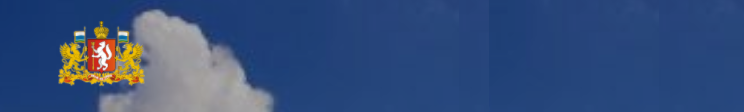 ИТОГОВОЕ СОБЕСЕДОВАНИЕ:
Цель: допуск к ГИА
Результат: зачет или незачет
Дата проведения: 9 февраля 2022
Дополнительные сроки: 9 марта и 16 мая
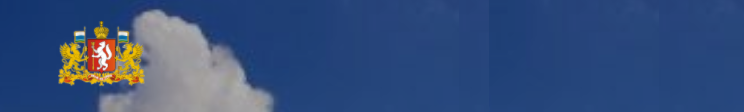 РЕГИСТРАЦИЯ НА ОГЭ
Для участия в ОГЭ обучающемуся  необходимо в
СРОК ДО 1 МАРТА 2022 ГОДА
Родитель
- подписывает заявление участника
Участник ГИА
- сведения об участнике
- сведения об образовательной
организации
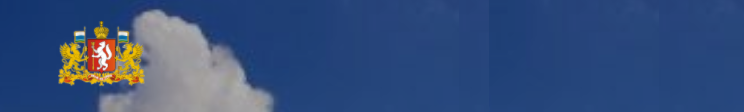 РАСПИСАНИЕ ОГЭ
3 периода сдачи ОГЭ
ДОСРОЧНЫЙ
 ПЕРИОД
(апрель-май)
ОСНОВНОЙ
 ПЕРИОД
(май-июль)
ДОПОЛНИТЕЛЬНЫЙ
 ПЕРИОД
(сентябрь)
ОГЭ для выпускников 9 классов пройдет в три  этапа:
досрочный (с 21 апреля по 17 мая), 
основной (с 20 мая по 2 июля),
дополнительный (с 5 по 24 сентября).
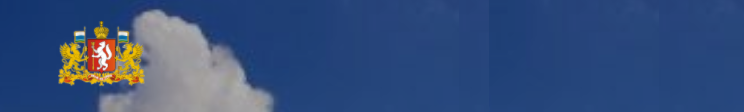 Проект расписания ОГЭ 2022основной период
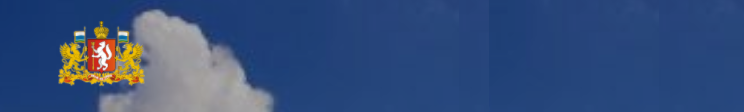 ВРЕМЯ НАПИСАНИЯ ЭКЗАМЕНОВ:
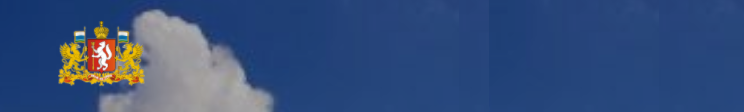 РАЗРЕШЕНО  ИСПОЛЬЗОВАТЬ:

Математика – линейка;
География – линейка, транспортир и  непрограммируемый калькулятор
Физика – линейка и непрограммируемый  калькулятор;
Химия - непрограммируемый калькулятор;
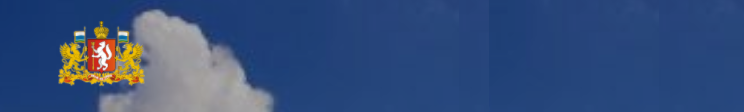 Вход участников
С 9:00
При предъявлении паспорта
Начало первой части инструктажа в 9.50 начало второй части в 10:00
Опоздавшим участникам повторно инструктаж не проводится
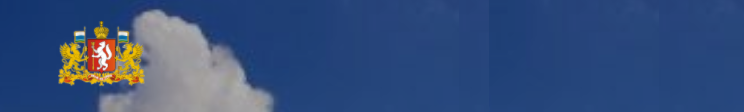 ПРОВЕДЕНИЕ
Участникам ЗАПРЕЩАЕТСЯ свободно перемещаться по ППЭ, разговаривать друг с другом, запрещено иметь при себе:
Средства связи
фото-, аудио-, видеоаппаратуру
Справочные материалы, письменные заметки
Иные средства хранения и передачи информации
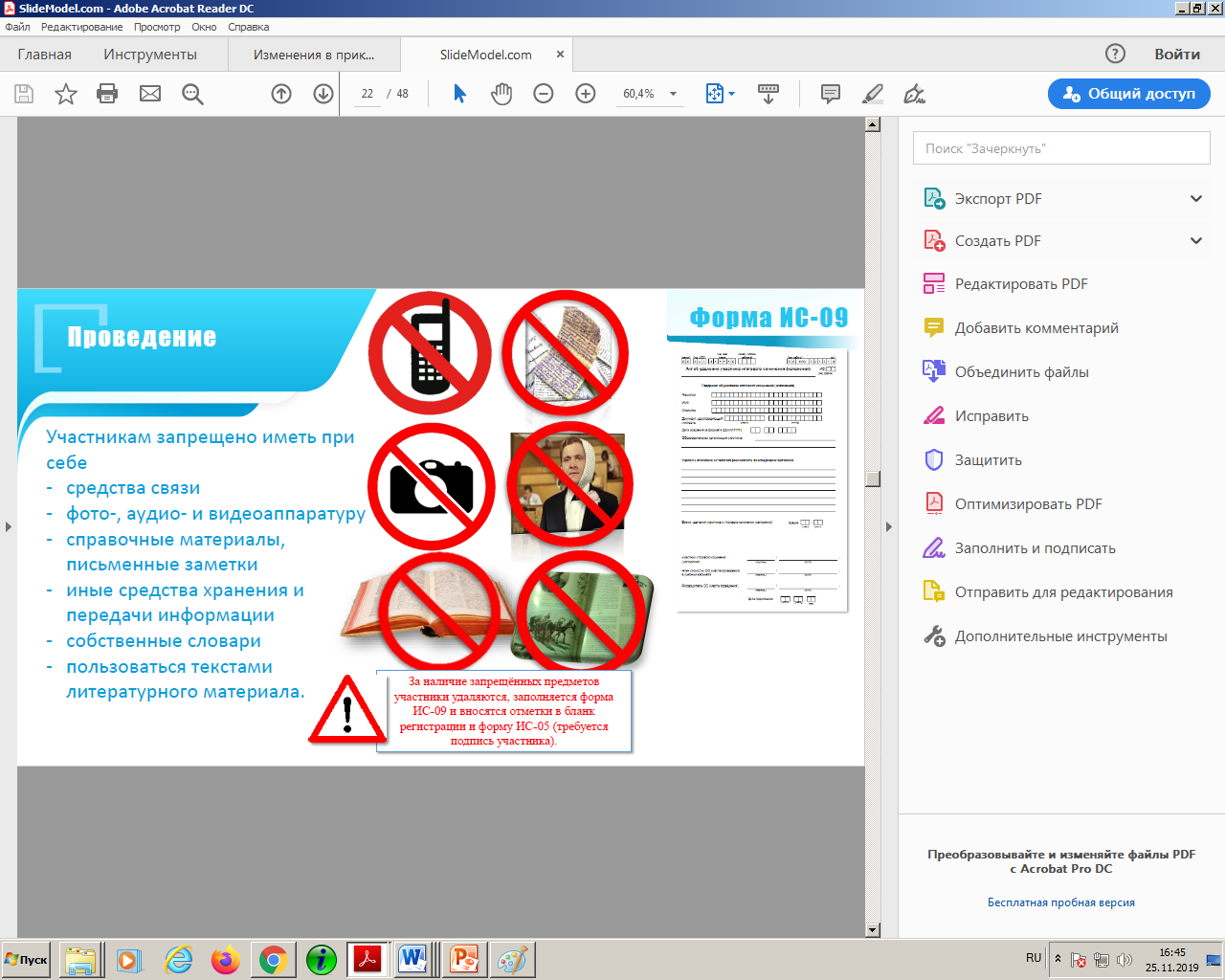 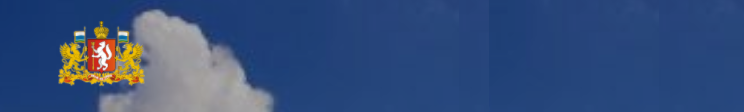 ПРОВЕДЕНИЕ
Участники экзамена выполняют экзаменационную работу самостоятельно, без помощи посторонних лиц. Во время экзамена на рабочем столе участника ГИА помимо экзаменационных материалов находятся:

а) гелевая или капиллярная ручка с чернилами черного цвета;
б) документ, удостоверяющий личность;
в) средства обучения и воспитания;
г) лекарства и питание (при необходимости);
д) специальные технические средства (для лиц, указанных в пункте 53 настоящего Порядка) (при необходимости);
е) листы бумаги для черновиков, выданные в ППЭ (за исключением ОГЭ по иностранным языкам (раздел "Говорение").
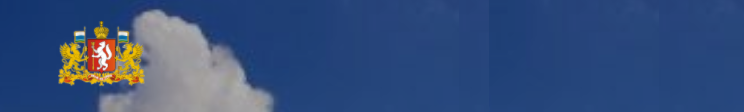 ПРОВЕДЕНИЕ
Информирование участников экзамена за 30 и за 5 минут до окончания экзамена 
По истечении времени экзамена необходимо положить ручку на стол и прекратить выполнение экзаменационной работы
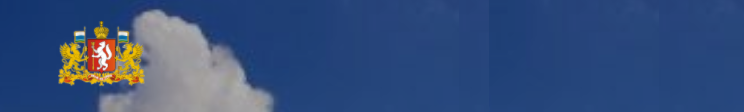 ОСОБЫЕ УСЛОВИЯ
Обучающиеся с ОВЗ (при предъявлении копии рекомендаций ПМПК), обучающиеся - дети-инвалиды и инвалиды (при предъявлении оригинала или заверенной копии справки, подтверждающей инвалидность) при сдаче ГИА-9 году имеют право на увеличение продолжительности экзамена на 1,5 часа, создание пециальных условий, учитывающих состояние здоровья, особенности психофизического развития
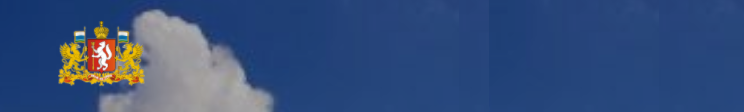 Удаление с экзамена
Лица, допустившие нарушение Порядка, удаляются с экзамена. Акт об удалении с экзамена составляется в помещении для руководителя ППЭ в присутствии члена ГЭК, руководителя ППЭ, организатора.
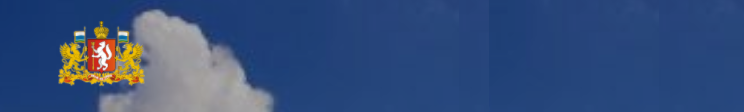 Досрочное завершение
В случае если участник по состоянию здоровья или другим объективным причинам не может завершить выполнение работы, он ДОСРОЧНО покидает аудиторию. При согласии участника экзамен завершается досрочно член ГЭК и медицинский работник составляют акт о досрочном завершении по объективным причинам.
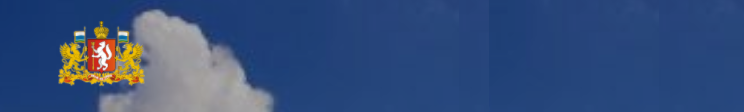 Апелляции:
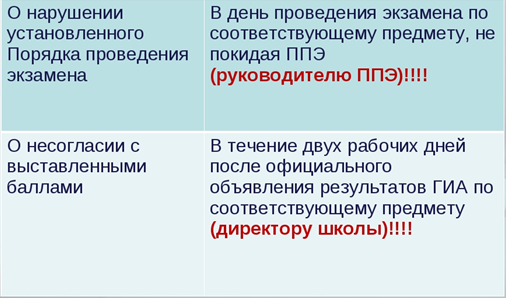 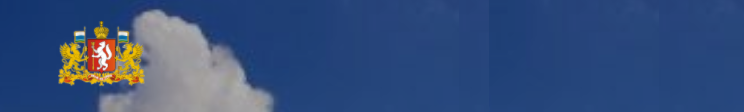 РЕЗУЛЬТАТЫ ГИА
При проведении ГИА-9 используется пятибалльная  система оценки.
При проведении ОГЭ ответы на задания первой  части экзаменационной работы проверяются  автоматизированно.
Ответы на задания второй части ОГЭ, проверяются  экспертами предметных комиссий.
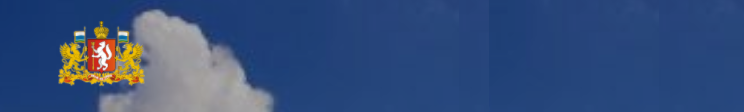 РЕЗУЛЬТАТЫ ГИА
Результаты ГИА-9 признаются
удовлетворительными в случае, если обучающийся  по сдаваемым учебным предметам набрал  минимальное количество баллов.
В случае получения обучающимися на ГИА-9  неудовлетворительных результатов не более чем по  двум учебным предметам (из числа обязательных и
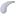 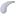 предметов	по	выбору),
допущены	к	сдаче	ГИА-9
они		будут	повторно  по	соответствующим
учебным предметам в текущем году.
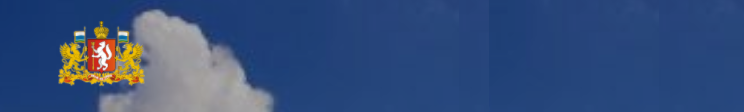 РЕЗУЛЬТАТЫ ГИА
Обучающимся, не прошедшим ГИА-9 или  получившим на ГИА-9 неудовлетворительные  результаты более чем по двум учебным предметам,  либо получившим повторно неудовлетворительный  результат по одному из этих предметов на ГИА-9 в  дополнительные сроки, будет предоставлено право  повторно сдать экзамены по соответствующим  учебным предметам не ранее 1 сентября 2022 года.
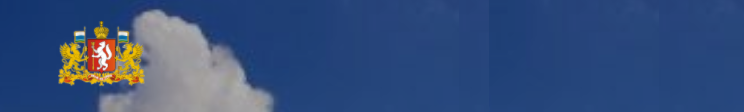 ИТОГОВЫЕ ОТМЕТКИ
Итоговые отметки за 9 класс по русскому языку,  математике и двум учебным предметам,
сдаваемым по выбору обучающегося,  определяются как среднее арифметическое
годовой и экзаменационной отметок выпускника
и выставляются в аттестат целыми числами в  соответствии с правилами математического  округления.
Итоговые отметки по другим учебным  предметам выставляются на основе годовой  отметки выпускника за 9 класс.
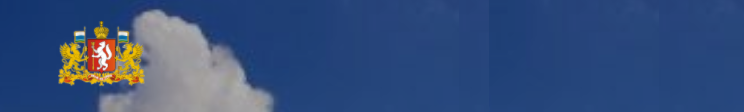 Аттестат с отличием
Выдается выпускникам 9 класса:

успешно прошедшим ГИА (набравшим по
сдаваемым учебным предметам минимальное  количество первичных баллов);
и имеющим итоговые отметки "отлично" по  всем учебным предметам учебного плана,  изучавшимся на уровне основного общего  образования.
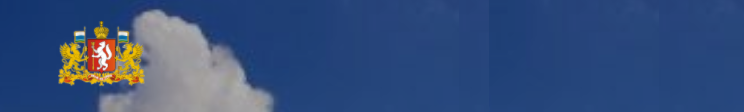 САЙТЫ В ПОМОЩЬ
fipi.ru - Федеральный институт педагогических измерений
ege.edu.ru  - Официальный информационный	портал ЕГЭ
obrnadzor.gov.ru - Федеральная служба  по надзору	в сфере  образования и науки
www.rustest.ru - Официальный сайт Федерального центра
Тестирования
mon.gov.ru -  Министерство образования и науки	Российской
Федерации